Исследовать – значит научиться самостоятельно узнавать новое.
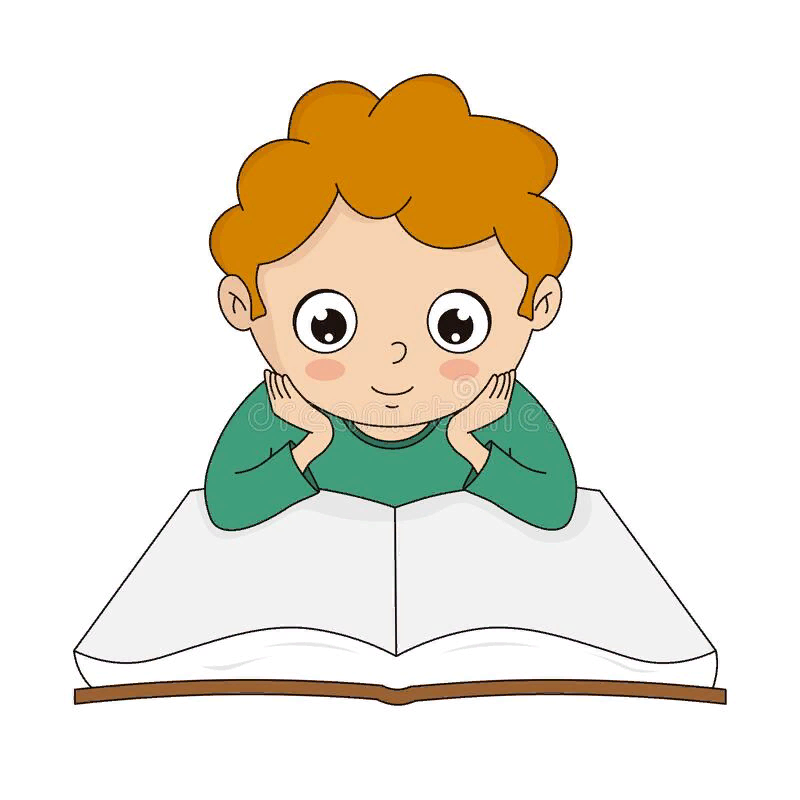 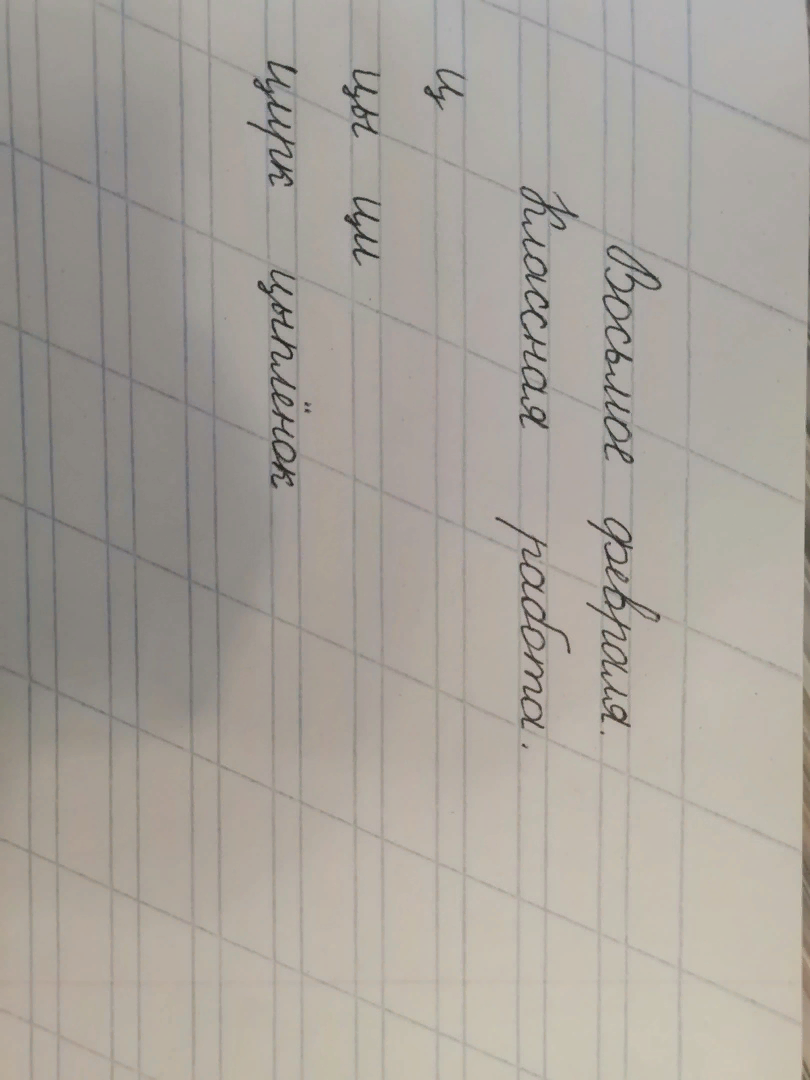 Цель урока:
Узнать правильное написание ы или и после ц в окончаниях слов-названий предметов.
Тема:
Написание ы после ц в окончаниях слов-названий предметов.
Написание ы и и после ц
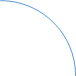 Цыган,
 цыкнуть, 
циферблат,
 цифра.
Скворцы,
улицы, 
певцы, 
пловцы.
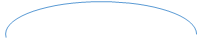 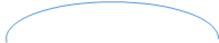 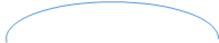 Образец рассуждения
1. Смотрю, какая часть слова.
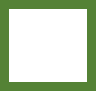 2. Смотрю, требует ли слово
 запоминания.
Пишу
 ?
ДА                             НЕТ
Пишу 
И
Пишу
 Ы
Образец рассуждения
1. Смотрю, какая часть слова.
2. Смотрю, требует ли слово
 запоминания.
Пишу
Ы
ДА                             НЕТ
Пишу 
И
Циферблат,
Цифра, циркуль.
Пишу
 Ы 
Цыпленок, цыган, цыпочки, 
цыкнуть,цыц.
Образец рассуждения
1. Смотрю, какая часть слова.
2. Смотрю, требует ли слово
 запоминания.
Пишу
 Ы
Улицы, скворцы, певцы.
ДА                             НЕТ
Пишу 
И
Циферблат,
цифра, циркуль.
Пишу
 Ы 
Цыпленок, цыган, цыпочки, 
цыкнуть,цыц.
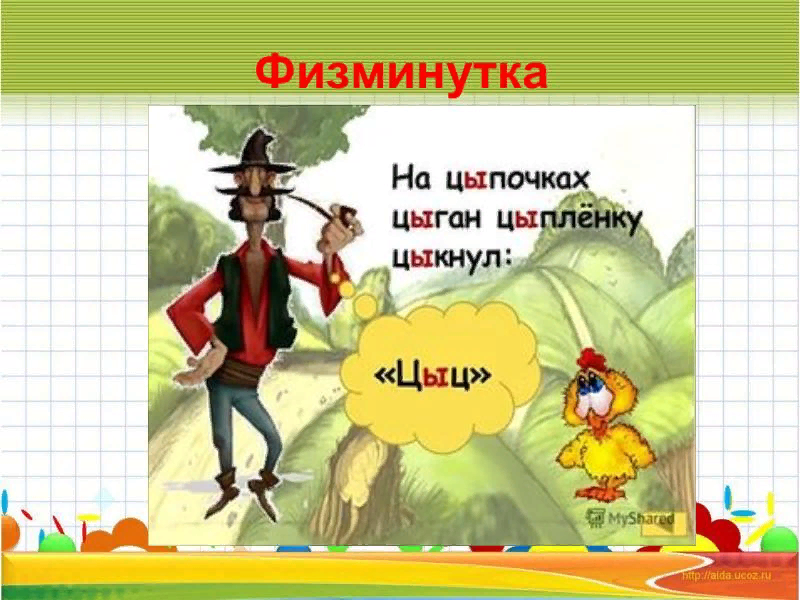 https://learningapps.org/watch?v=pg7kf5mk323
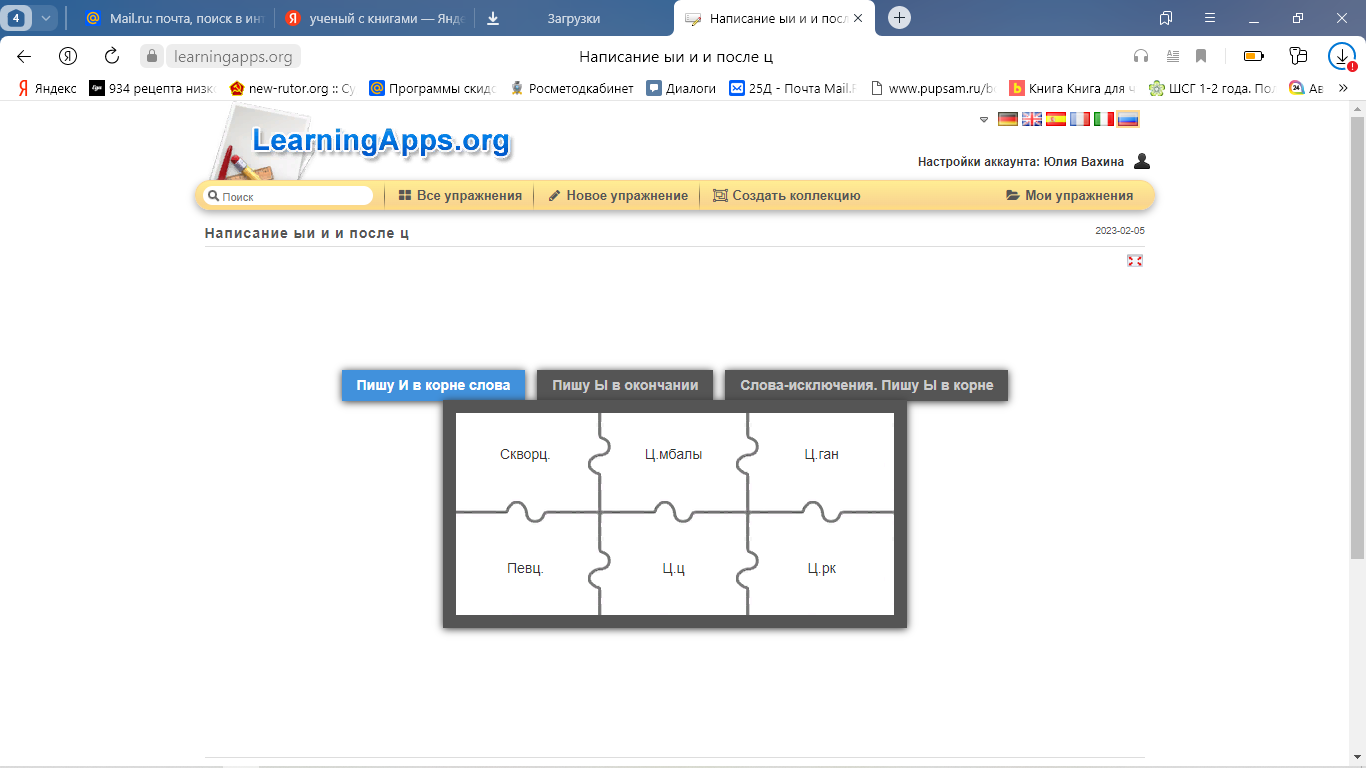 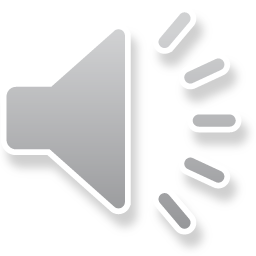 Спасибо за помощь в открытии нового знания.